LiveRamp Persona Project
2017
What is a Persona?
A fictional character that represents a specific audience segment
2
Why are Personas Useful?
Understanding the goals, desires, and limitations of buyers and users helps us guide marketing decisions
3
Brands: Digital/Display Personas
Persona Landscape
Primary Buyers
Head of Digital Marketing
Head of Marketing Analytics
Secondary Buyers
Head of Media
Head of E-Commerce
Head of Marketing Tech / Strategy
Influencers
Head of CRM
CMO
Head of CRM
CMO
5
Chief Marketing Officer
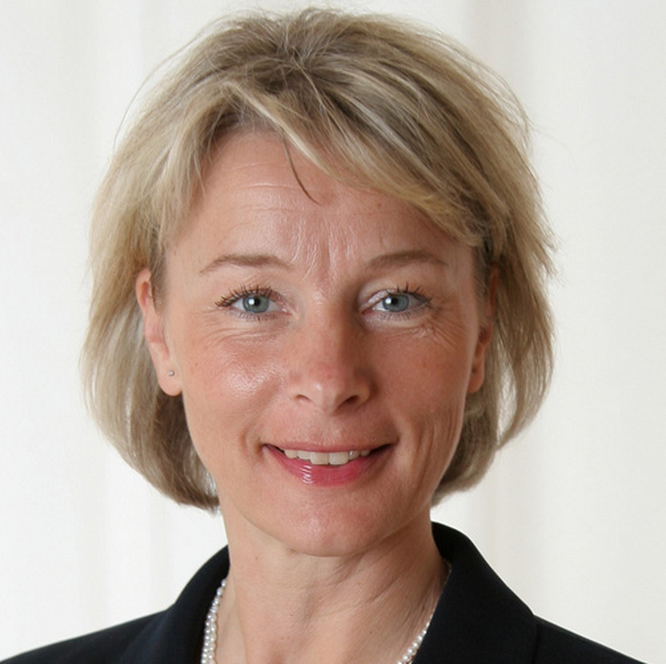 PAIN POINTS
INITIATIVES
Brand - telling a unique story that stands out vs competition
Investments - optimizing budgets to drive sales results
Organization - designing an efficient customer-centric org
ROI - measuring the impact of marketing on sales
Innovation - fostering a culture of innovation and empowering teams to drive business results with technology
Intelligence - understanding the customer
Customer Experience - creating highly engaging customer experiences that drive loyalty and advocacy
IT Management - managing technology and processes
Brand design
Customer acquisition
Customer experience
ROI measurement
Strategy planning
Org design
FEARS
Declining impact
Losing budget
Revolving door of CMOs
Inability to hire the right talent
Head of Marketing Tech / Strategy
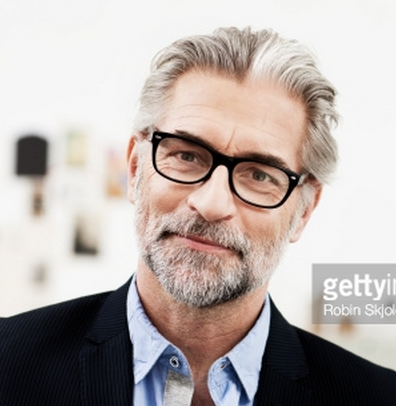 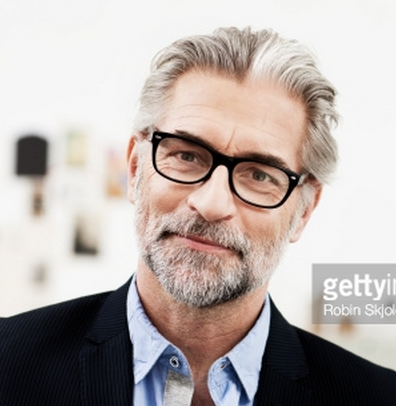 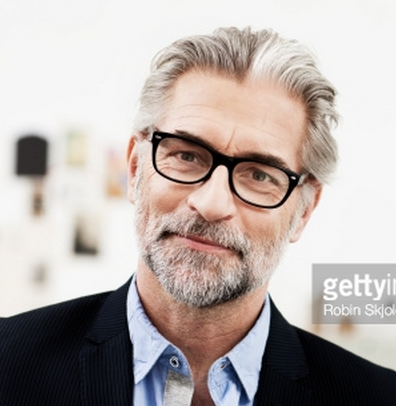 PAIN POINTS
INITIATIVES
IT Management - understanding the ecosystem, managing procurement, aligning internal development resources
Change Management – implementing effective processes around technology use
ROI - measuring the impact of marketing on sales
Intelligence - understanding the customer, making sense of a lot of data
Innovation - fostering a culture of innovation and empowering teams to drive business results with technology
Customer Experience - creating highly engaging customer experiences that drive loyalty and advocacy
Integrating technologies
Deploying new tools
Cross-channel marketing
Single view of customer
Data management 
1:1 marketing
Thought leadership
FEARS
Having technology blow up or disappoint
Wasted effort for unused tech
Data breach
Loss of budget
Lack of alignment to make tech successful
Head of Digital Marketing
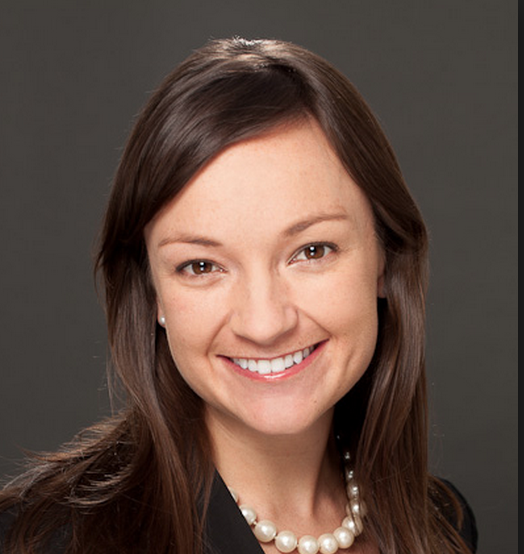 PAIN POINTS
INITIATIVES
Budget and Mix - driving acquisition and sales results via digital marketing, securing more budget for digital
ROI - measuring the impact of marketing on sales, proving the value of digital
Intelligence - understanding the customer, making sense of a lot of data
Time, Resource, and Change Management - securing resources, managing operations, driving process changes
Agencies - choosing the right agency and managing 
Customer Experience - creating highly engaging customer experiences that drive loyalty and advocacy
Customer acquisition
Closed-loop measurement
Attribution / mix optimization
Personalization
Cross-channel marketing
Campaign planning
Testing new channels
FEARS
Having technology blow up or disappoint
Exposure of waste / inefficiency
Data breach
Loss of budget
Lack of alignment to make tech successful
Head of Marketing Analytics
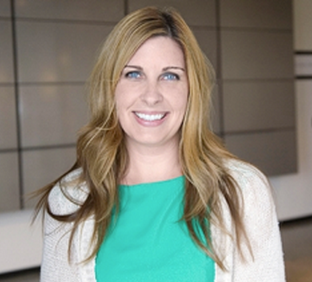 PAIN POINTS
INITIATIVES
Driving Action - making sure insights impact investment decisions; finding important problems to solve; communication
Investments - securing funding for analytics staff and tools
Intelligence - understanding the customer, making sense of a lot of data
Data - siloed data, getting access to data (CPG in particular), data governance, evaluating 3rd party data.
Hiring – finding talented data scientists and communicators
IT Management - building out big data analytics environments, selecting attribution platforms
Single view of customer 
Connecting online & offline
Deploying attribution platform
Self-service reporting
Strategic research projects
Buying 3rd party data
FEARS
My work isn’t useful
People don’t understand our value or the reports we share
Inability to hire / retain talent
Viewed as tactical vs strategic
Loss of budget
Head of Media
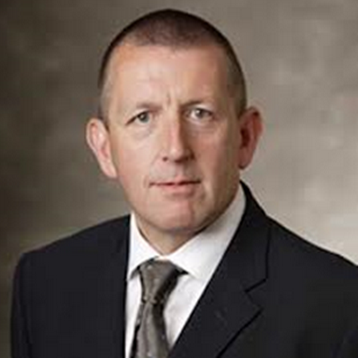 PAIN POINTS
INITIATIVES
Mix Optimization – meeting goals with the right media strategy
Investments - lack of resources / skills to take on new channels ROI - measuring the impact of marketing on sales, cross-channel attribution, optimization, proving the value of digital
IT Management - managing technology and processes, understanding the ecosystem, selecting the right platform, getting through procurement
Agencies – choosing the right agency and managing outcomes
Data – using the right data for targeting
Customer Experience - creating highly engaging customer experiences that drive loyalty and advocacy
Agency selection
Mix / campaign optimization
Buying a DMP and DSPs
Integrating TV and print
Opening new channels
Cross-channel marketing
Data management
FEARS
Being exposed for waste
Being burned by technology
Campaigns that fail
Loss of budget
Falling behind the market
Head of E-Commerce
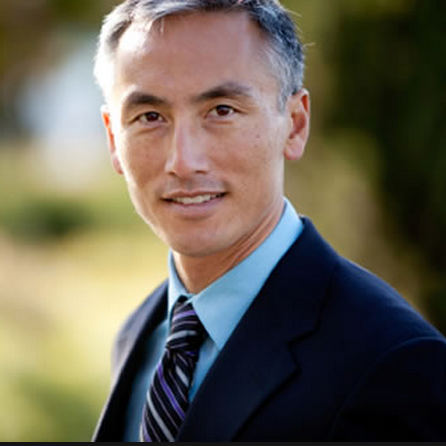 PAIN POINTS
INITIATIVES
IT Management - managing technology and processes, understanding the ecosystem, selecting the right platform, getting through procurement, working with IT team, seasonal technology freezes
ROI - measuring the impact of marketing on sales, cross-channel attribution, cross-device attribution, measuring ROI of technology investments
Mobile – eyeballs are moving to mobile
Collaboration – coordination with digital marketing and bricks & mortar
Customer Experience - creating highly engaging customer experiences that drive loyalty and advocacy
Driving traffic 
Mobile site and app
Site and email personalization
Cross-channel marketing
Seasonal campaigns
FEARS
Being burned by technology
Integration with IT and digital teams
Loss of budget
Falling behind the market
Head of CRM
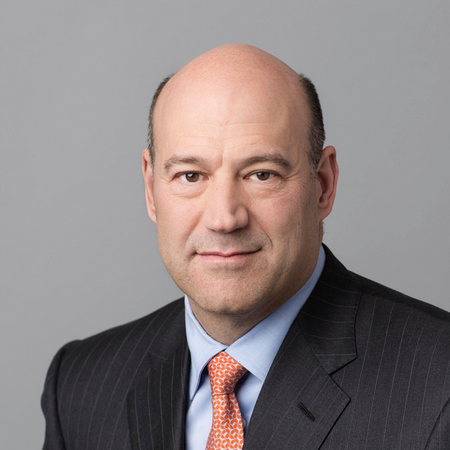 PAIN POINTS
INITIATIVES
Data Management - collection, hygiene, integration; managing volume; eliminating silos; managing privacy (owner of PII); selecting the right data partners
Performance - decline in response rates as eyeballs move to digital channels where they haven't been as involved
Efficiency – delivering the same results at lower cost
Data management
Audience modeling
Managing integrated email / DM campaigns
Single view of customer
Bringing email in-house
Loyalty program
FEARS
Becoming less relevant
Losing budget to digital
Perception their data isn’t valuable
Privacy issues
Brands: Search Team Personas
Katherine, Search Marketing Manager
Buyer Profile
Oversee daily account management of paid search campaigns via Google AdWords, Yahoo Gemini, Bing, Amazon and other performance advertising platforms.
May manage a search agency or in-house team.
Continually analyzes and optimizes day-to-day performance of digital acquisition tactics to achieve sales and ROAS targets.  
Manages to performance marketing metrics including CPL, CPC, ROI, ROM 
Understanding of website analytics and bidding management platforms 
Writes content, ad content and has basic understanding of HTML/JavaScript
Reports to head of digital marketing
medium
Influence
Available Budget
Purchase Authority
low
high
influencer
Age: 26; female
Education: Bachelor’s degree in marketing
Reports to: Director /VP of Digital Marketing, 
Skills: Google AdWords, Google Analytics, Yahoo Gemini, Bing, Amazon, Doublelick
Experience:  2-3 years with online ad campaigns or performance marketing
Driving Questions
How do I increase my Ad Rank? 
How do I prove the value of my search marketing campaigns vs. other channels?
How can I optimize my budget?  
How do I optimize my bidding strategy?
How do I target and convert more high value customers?
How do I ensure I have the best keyword bidding strategy?  
How do I drive awareness of the brand via search engines?  
How do I optimize ROI/ROAS when I have an automated bidding campagin?
14
Katherine, Search Marketing Manager
Painpoints
Needs & Goals
Behaviors & Work
Continual learning of new platforms (including search, bidding,)
Understanding of website analytics 
Robust understanding of performance marketing. 
Needs: How do I leverage search marketing into a broader digital marketing career?
Part of search community 
Prepares weekly performance metrics reports
Continual optimization of campaign tactics including keywords, bidding, landing page content
Showcasing value of campaign against other channels (mobile, display)
Little control due to monopolization 
Manual uploading of customer lists 
Don’t own the customer data and must rely on other divisions
15
Sam, Acquisition Manager
Buyer Profile
Main objective: top-of-funnel initiatives to grow revenue. 
Collaborates with the demand generation team to hit specific lead and opportunity generation goals
Develop, design and execute a target lead acquisition strategy across digital and advertising channels, which will include a testing strategy
Manage budget to drive highest marketing ROI from paid programs
The subject matter expert on lead acquisition, acquisition channels, and conversion rate optimization best practices 
Reports to head of marketing
medium
Influence
Available Budget
Purchase Authority
low
high
influencer
Age: 26; male
Education: Bachelor’s degree in marketing or business or math
Reports to: Director /VP of  Marketing, 
Skills: Google AdWords, Google Analytics, Yahoo Gemini, Bing, Amazon, Doublelick, CRM systems, 
Experience:  2-3 years with online ad campaigns or performance marketing or CRM marketing
Driving Questions
How do I generate more qualified leads?  
What are new ways to acquire leads?  
How do I optimize my budget?  
How can I increase my conversion rate?  
How do I target and convert more high value customers?
16
Sam, Acquisition Manager
Painpoints
Needs & Goals
Behaviors & Work
Continual learning of new acquisition platforms and changing customer engagement mediums
Understanding of website analytics 
Robust understanding of performance marketing.
Must have a closed-loop reporting system
Prepares weekly performance metrics reports
Continual optimization of campaign tactics 
Keen focus on content creation for lead nurturing
Focus on top of the funnel activities
Showcasing value of campaign against other channels (mobile, display)
Ensuring that leads are being distributed in a timely manner to the right ‘sales’ organization to follow up
Making content relevant so that prospects will fill-out/complete information for follow up (email address, phone number, etc)
17